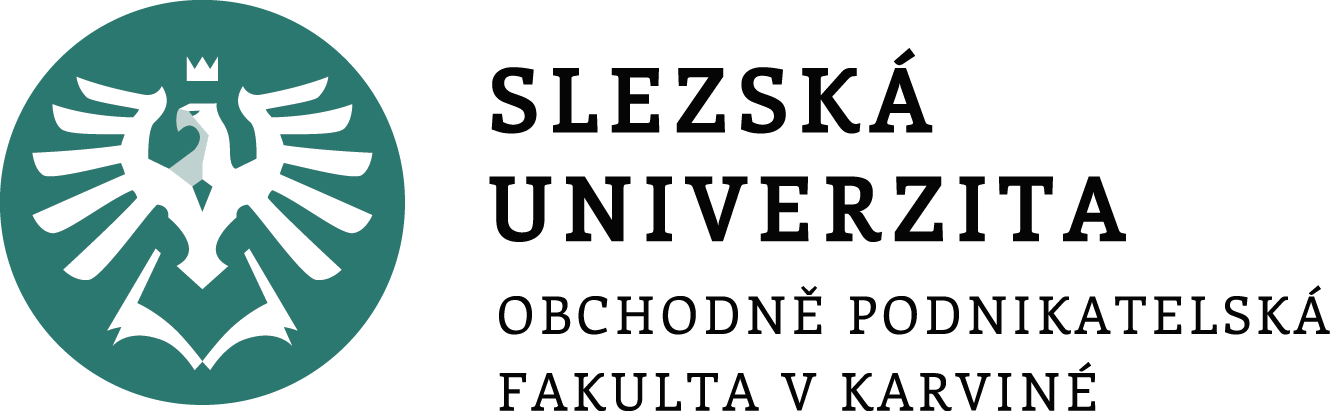 Socky a marketing 2/2
Případové studie, kreativa, tvorba obsahu
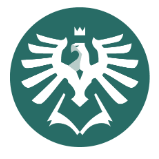 Obsah
Opakování - činnosti a obsah v rámci správy sociálních sítí
Případová studie - Jak propsat positioning do komunikace?
Případová studie - Jak vytvářet interakce se zákazníky?
Případová studie - Jak vytrollit trolly. Community management liftago
Týmový úkol - tvorba obsahu
Týmový úkol - odpověď na komentáře
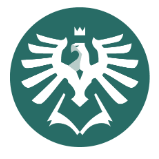 Opakování
Strategie 
Segmentace
Stanovit zákaznické segmenty - kdo jsou mí zákazníci?
Zvolit kritéria - demografická, geografická, zájmy, behaviorální.
Určit velikost segmentů - kolik lidí je v daném segmentu?

Targeting
Na který segment/segmenty se zaměřím?
Jaká je jejich priorita? Podle toho je seřadíme.
Napsat důvody prioritizace.
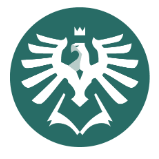 Opakování
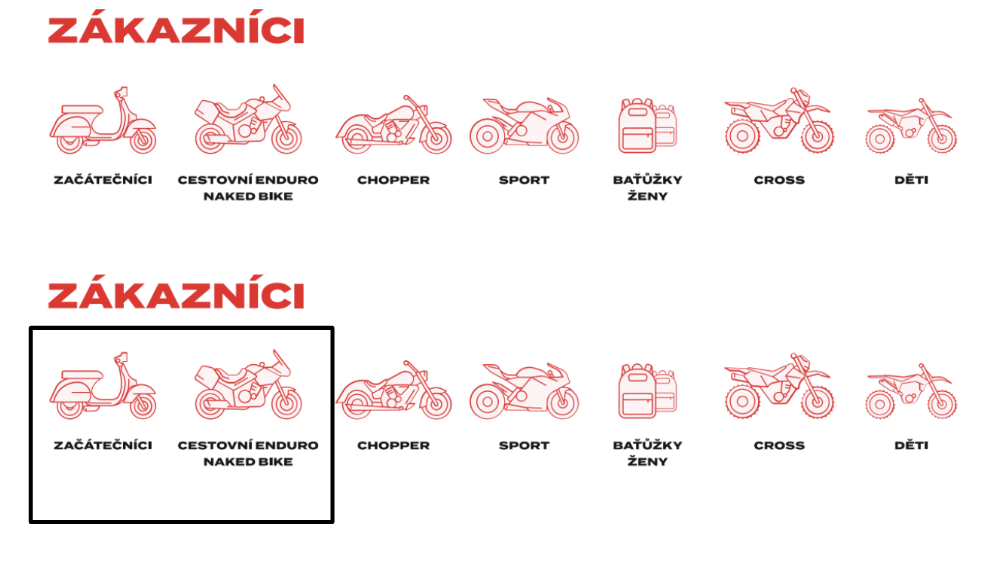 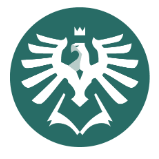 Opakování
Strategie 
Positioning
Jaké jsou benefity mého produktu? Co zákazník získá?
Jaké mám výhody oproti konkurenci? Kdo je konkurent?
Čím je má firma charakteristická? Image, historie, vznik, background.
Jakou mám image? Konzervativní, průkopnická, drsná, přátelská, …
Jaká je má pozice oproti konkurenci? Percepční mapa
Jaká je message komunikace? Slogan, catchphrase, motto
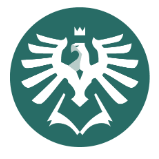 Opakování
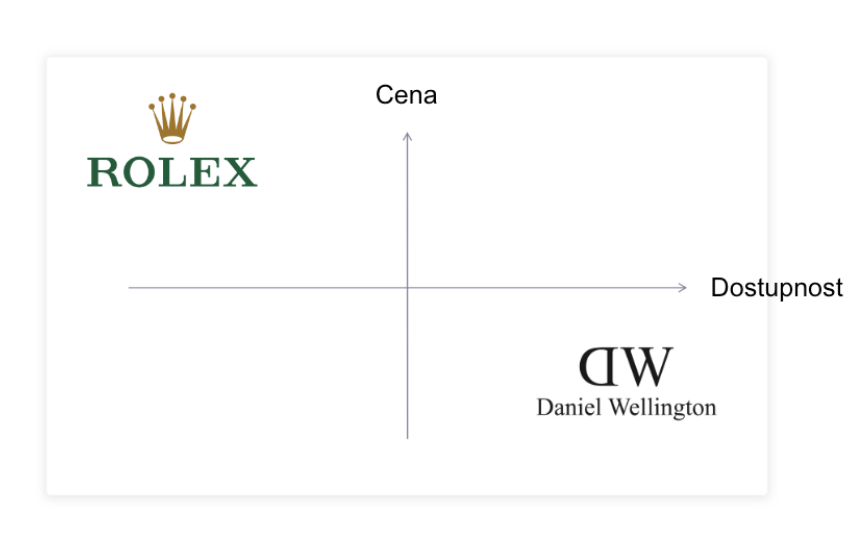 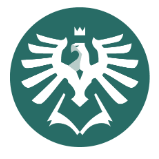 Opakování
Nákupní proces
Určení fází nákupního procesu
Definice cílů jednotlivých fází
Volba kanálů pro jednotlivé fáze
Charakteristika cílení
Návrh obsahu
Stanovení metrik
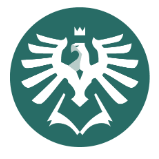 Opakování
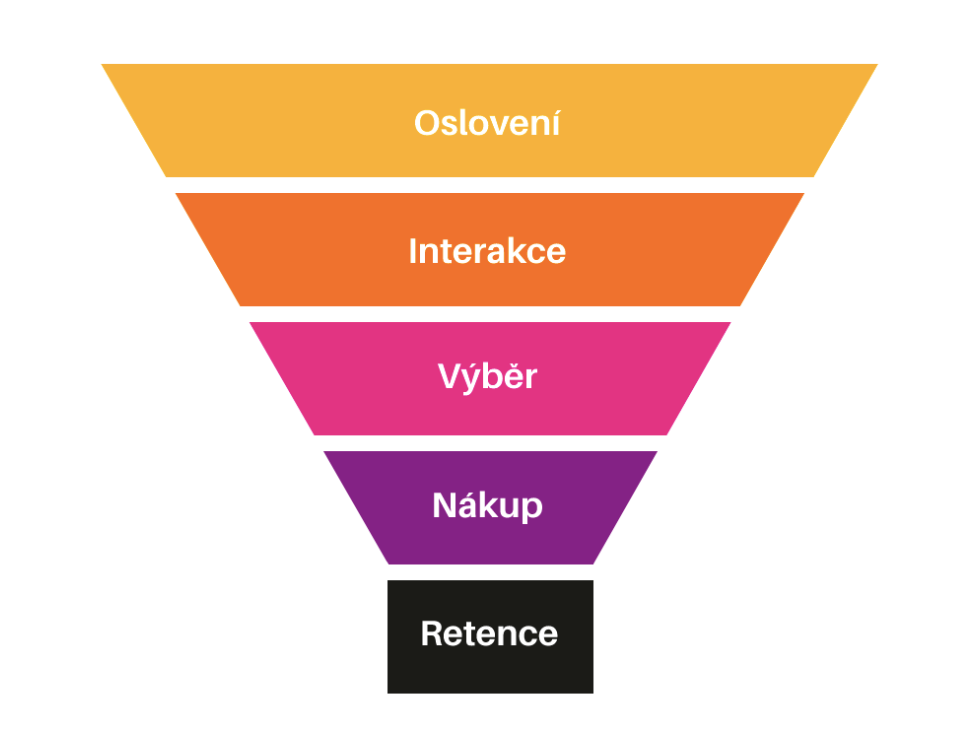 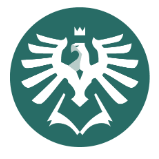 Opakování
Nákupní proces
Oslovení
Získat pozornost nových zákazníků
Akviziční kanály - např. FB nebo IG
Cílení dle pohlaví, věku, zájmů (ženy, 20- 4 0, motorky)
Atraktivní foto se zapojením produktu
Počet oslovených lidí
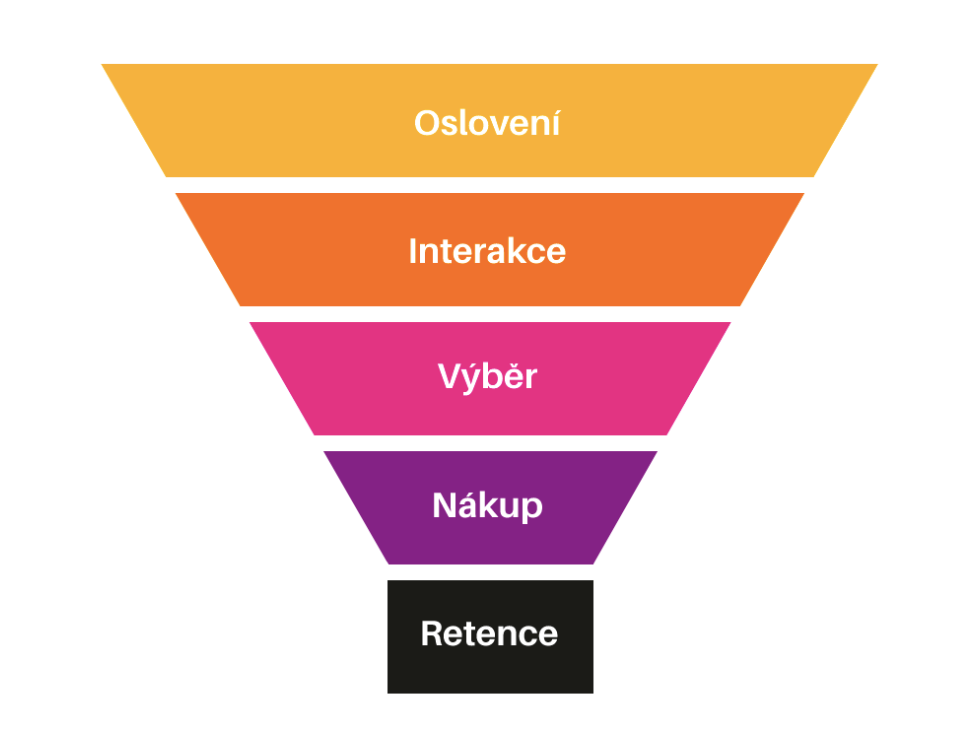 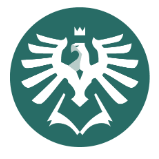 Opakování
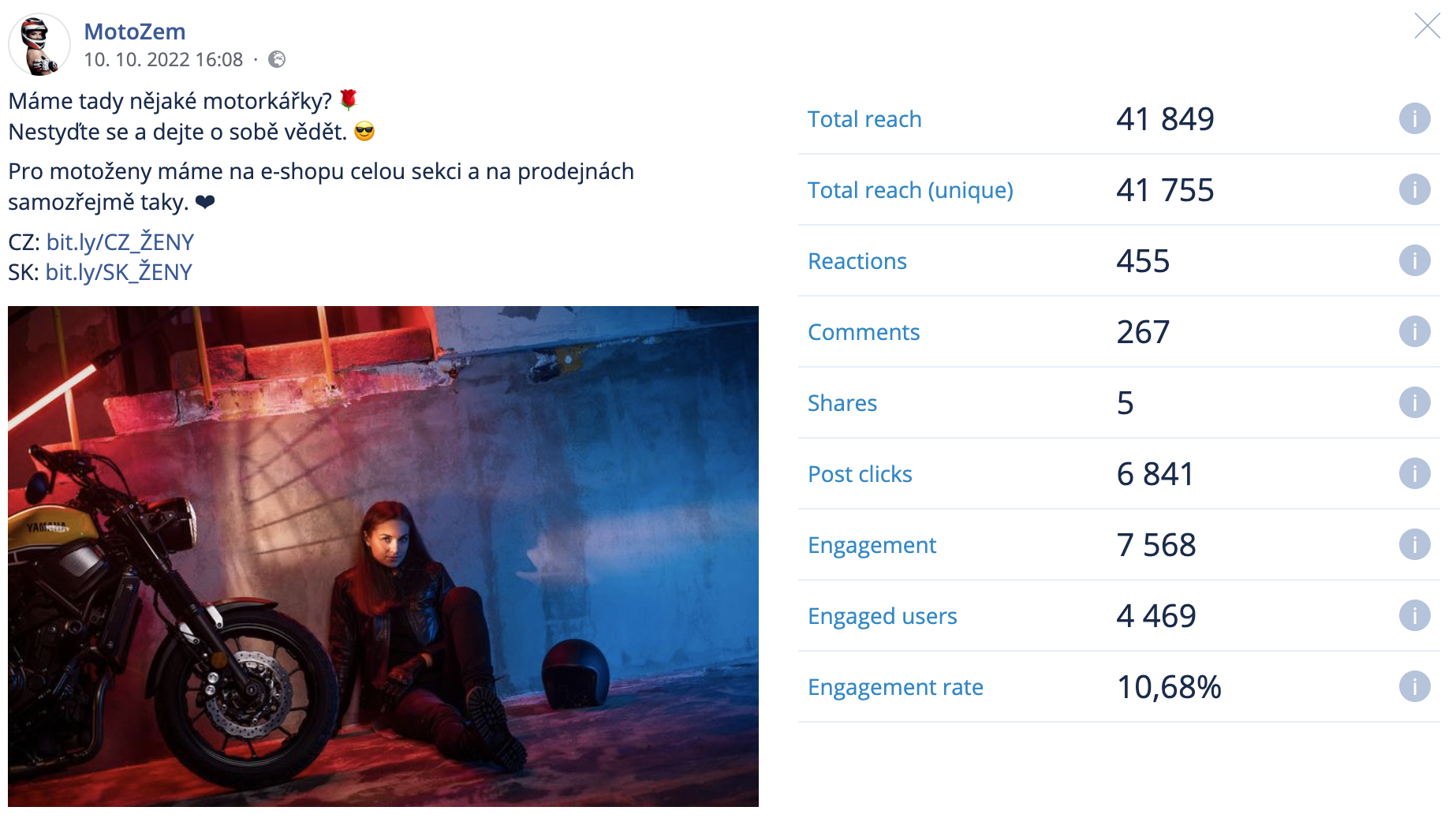 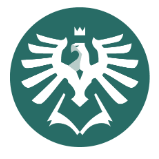 Opakování
Nákupní proces
Interakce
Zapojit lidi do komunikace, získat obsah
Feed na FB
Cílení dle pohlaví, věku, zájmů (ženy, 20- 4 0, motorky)
Výzva k akci
Počet interakcí a komentářů
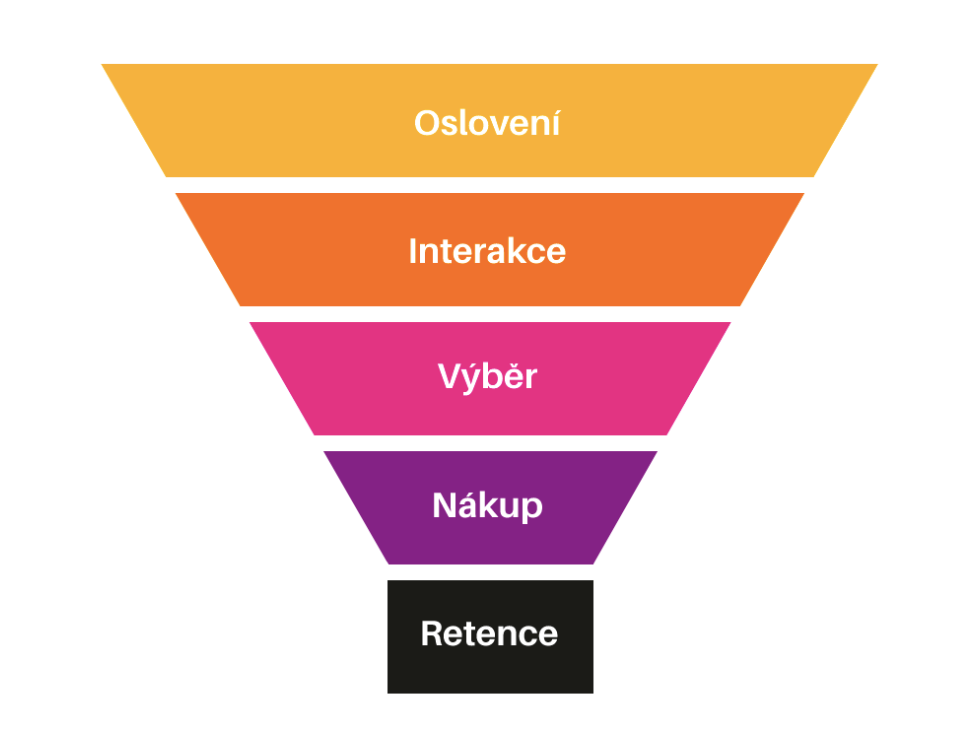 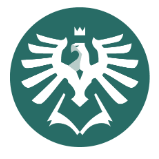 Opakování
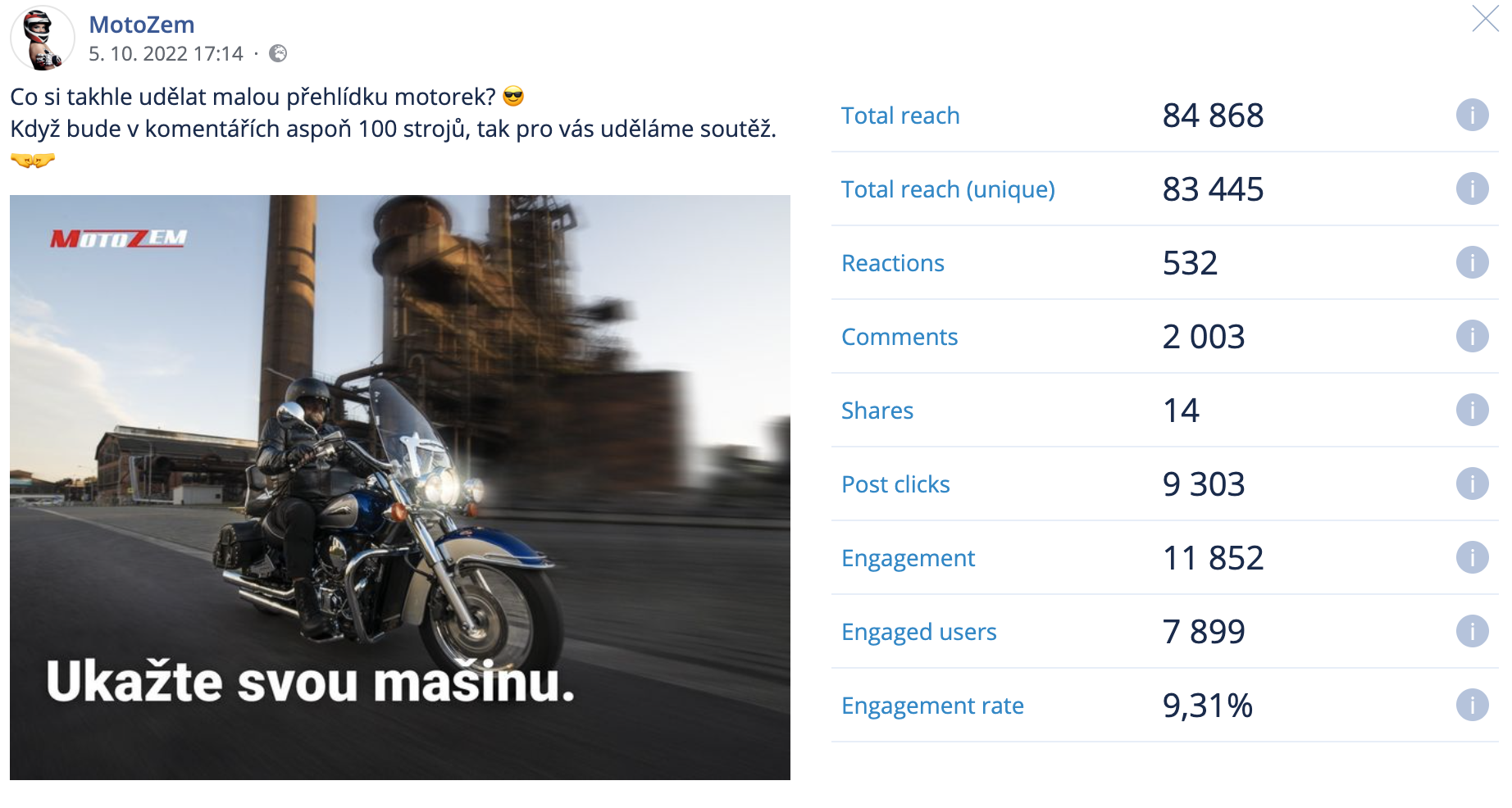 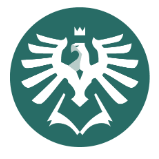 Opakování
Nákupní proces
Výběr
Prezentace produktů zákazníkům 
Feed na FB nebo IG / stories
Cílení na návštěvníky webu nebo interakce na FB
Vlastnosti produktu, odkaz na e-shop
Počet kliknutí na odkaz v příspěvku
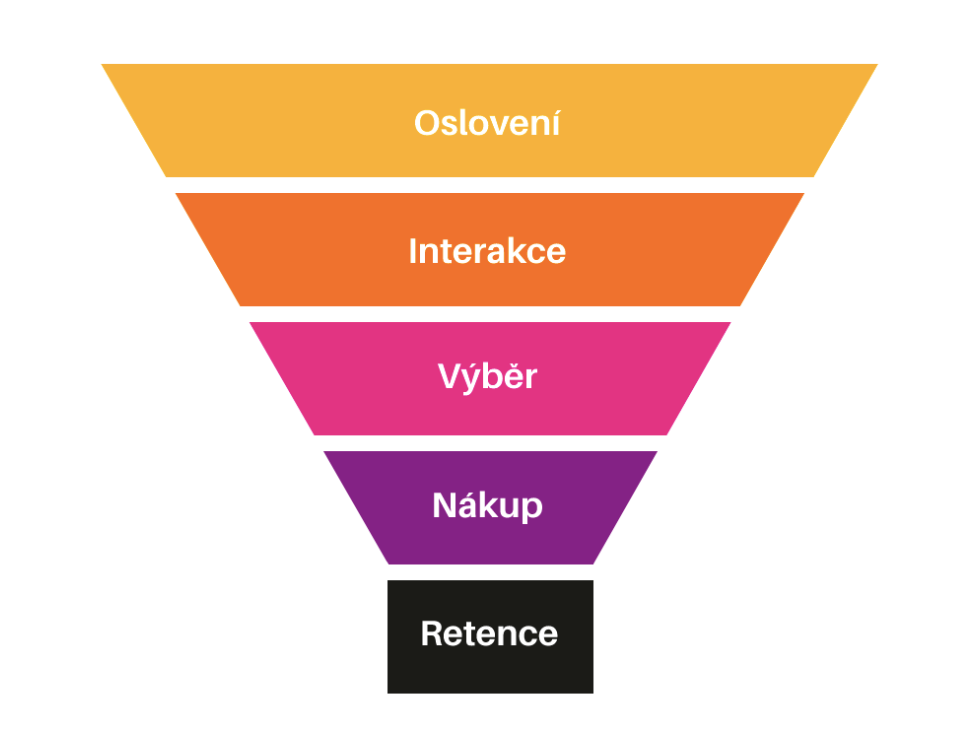 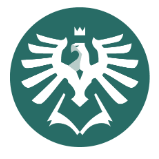 Opakování
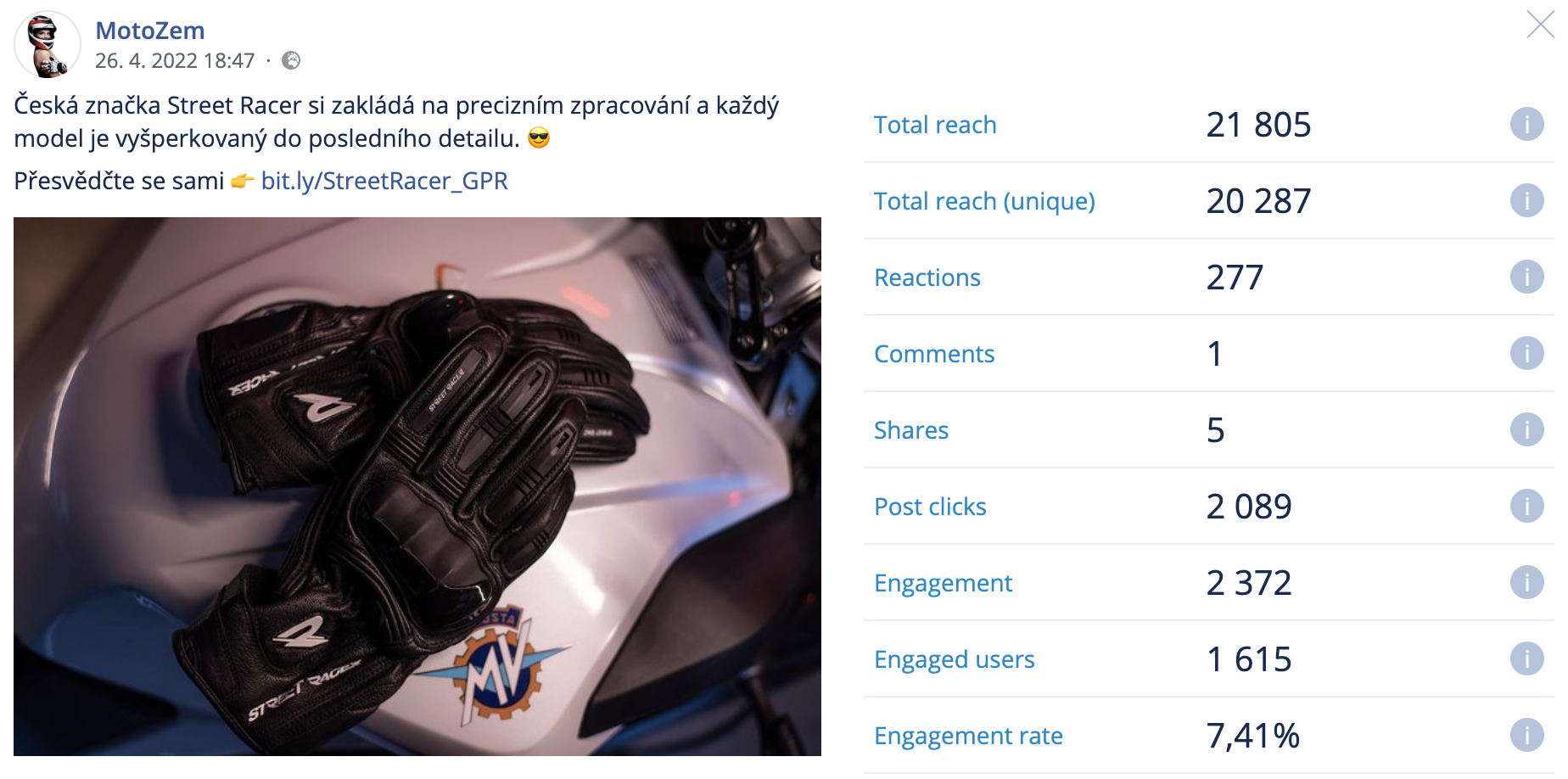 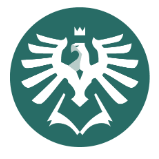 Opakování
Nákupní proces
Nákup
Dynamický remarketing 
Feed na FB nebo IG
Cílení na zhlédnutí produktů za poslední 3 dny
Produkt + odkaz
Nákupy, tržby, cena za nákup
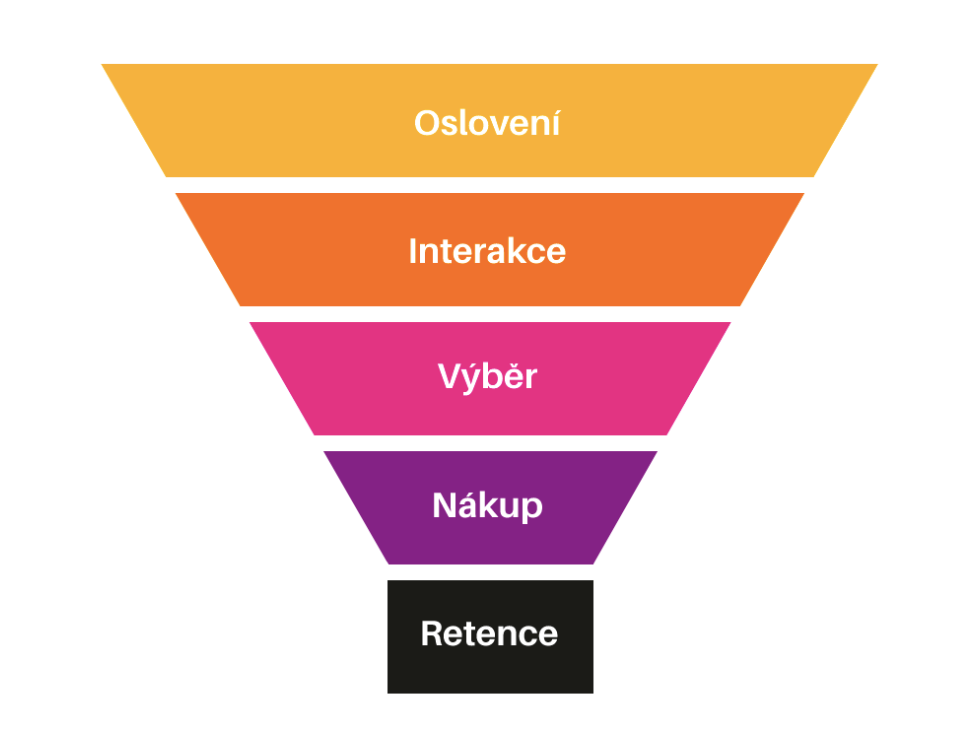 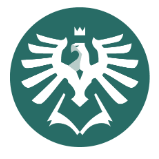 Opakování
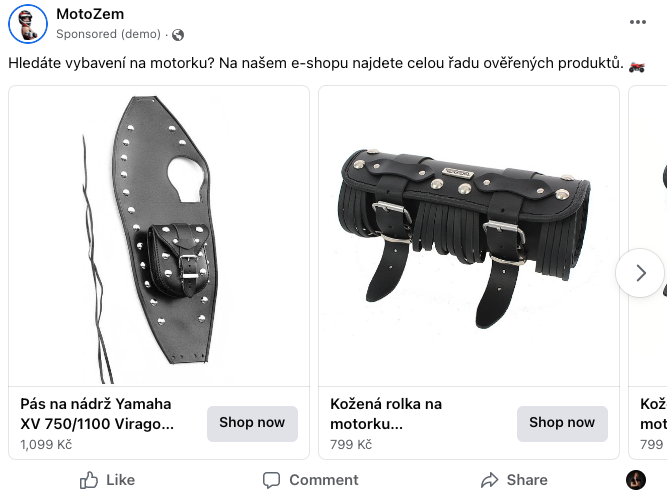 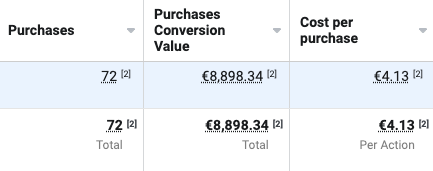 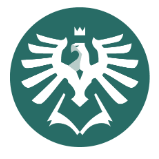 Opakování
Témata komunikace
Jak vybrat co budu komunikovat?
Produkt - vlastnosti, výhody, kategorie, velikost portfolia, návody …
Výroba - výrobní postup, suroviny, stroje, technologie, …
Firma - vznik, vývoj, aktuality, poslání, vize, cíle, … 
Lidé - zaměstnanci, majitelé, vztahy, spokojenost, představení, …
Positioning - image, konkurenční výhody, benefity, odlišení, …
Obor - co se děje v odvětví, trendy, vize, výzvy, novinky, tipy, …
Zákazníci - reference, UGC, užívání produktu, příběhy, … 
PR - akce, sponsoring, CSR, charita, …
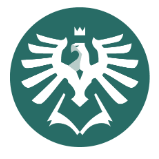 Opakování
Tvorba obsahu
Co obsahuje příspěvek?
Myšlenka / cíl
Foto / video / grafika
Text
Nadpis, popisky
Odkaz
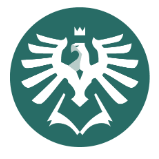 Opakování
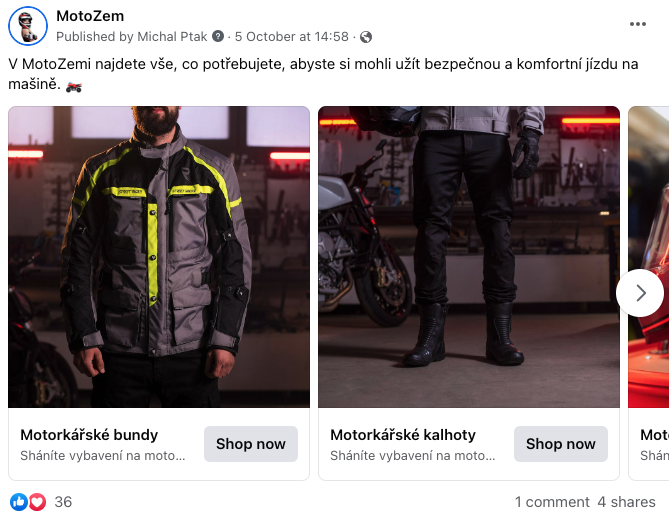 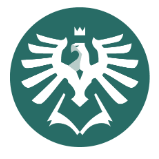 Jak propsat positioning do komunikace?
Definice prvků positioningu
Jaké jsou benefity mého produktu? Brambůrky - oblíbená chuťovka
Jaké mám výhody oproti konkurenci? Výrobní postup - odstředění - chuť
Čím je má firma charakteristická? Morava, Strážnice, Hobža - jméno
Jakou mám image? Tradiční moravská firma 
Jaká je má pozice oproti konkurenci? Nižší cena, odlišení výrobou
Jaká je message komunikace? 
Nejsme chipsy, jsme brambůrky, brambůrky z Moravy
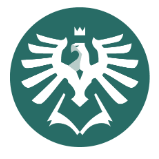 Jak propsat positioning do komunikace?
Témata komunikace
Produkt - tradiční brambůrky z Moravy
Výroba - odstřeďování, technologie, postup, stroje, automatizace, statistiky
Firma - od roku 1988, rodiče začali u kina, české brambory, tradiční receptura
Lidé - nízká fluktuace, stálí zaměstnanci, navzdory automatizaci nepropouštíme
Positioning - viz předchozí slide
Zábava - obsah určený pro zabavení lidí a zapojení do komunikace
Zákazníci - co nám píšou lidé do zpráv a komentářů?
Soutěže - vysoký dosah, odměna pro vítěze - krabice brambůrků
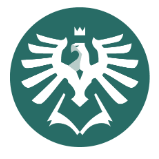 Jak propsat positioning do komunikace?
Produkt - tradiční brambůrky z Moravy
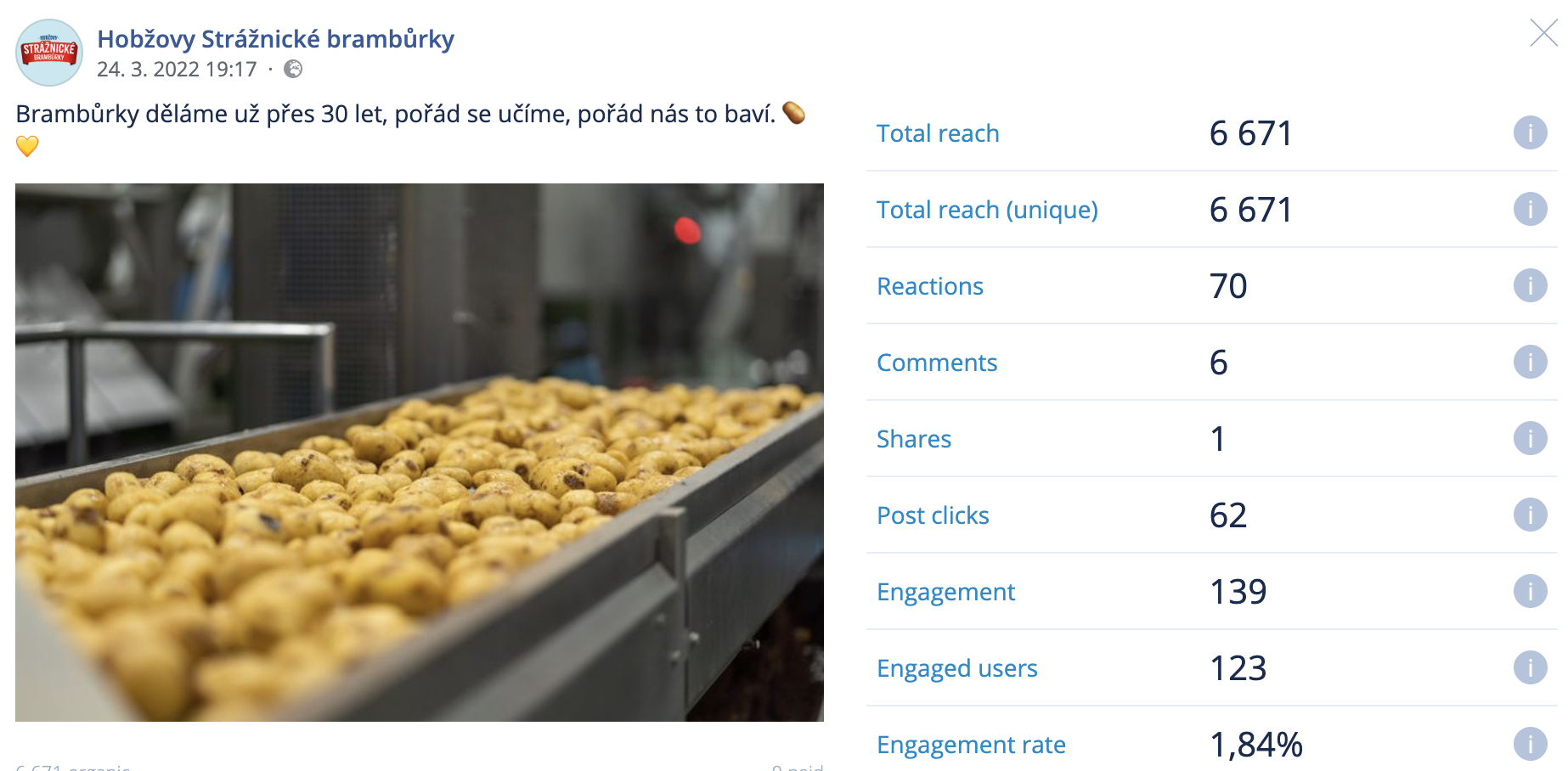 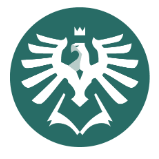 Jak propsat positioning do komunikace?
Výroba - odstřeďování, technologie, postup, stroje, automatizace, statistiky
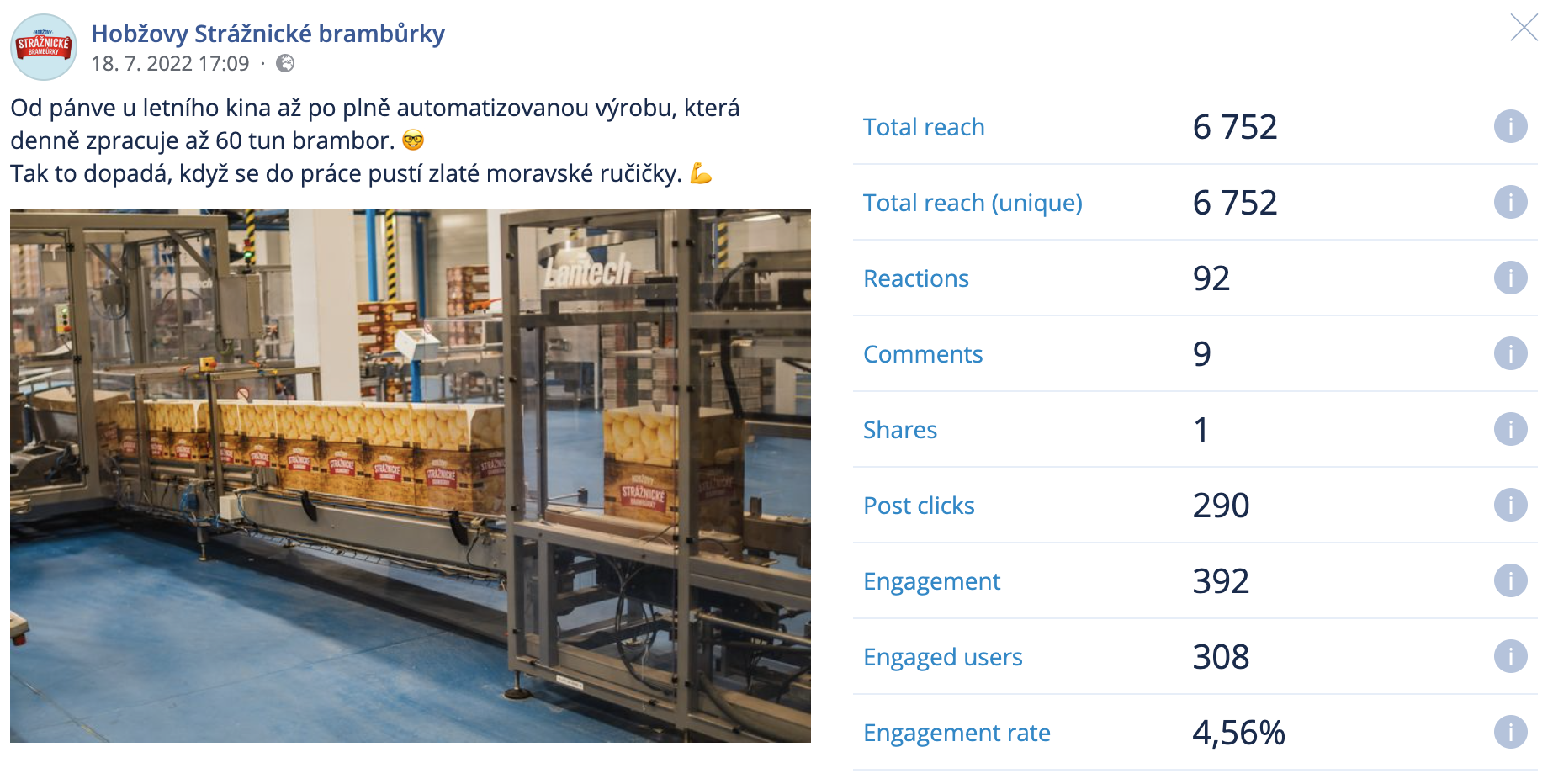 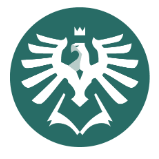 Jak propsat positioning do komunikace?
Firma - od roku 1988, rodiče začali u kina, české brambory, tradiční receptura
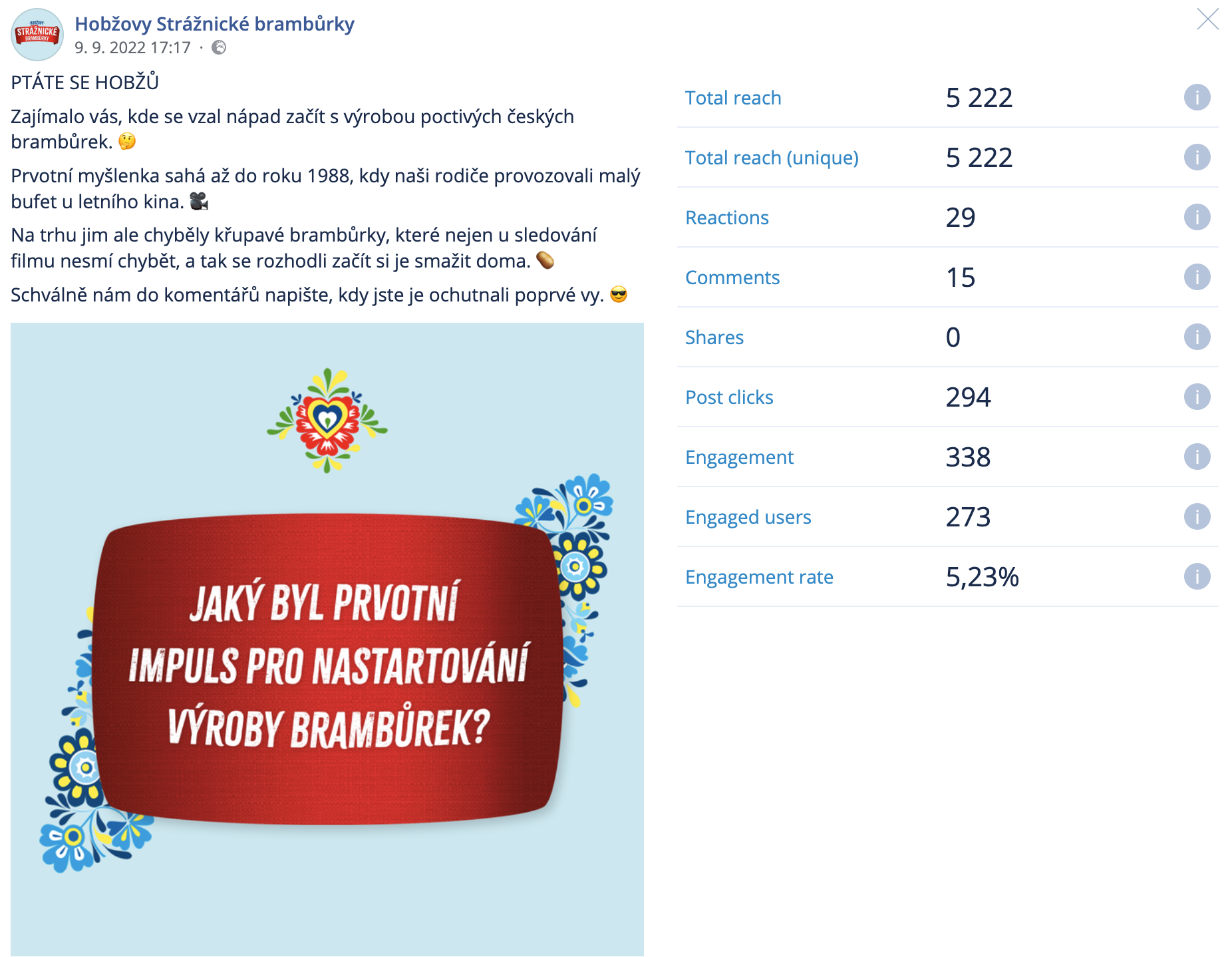 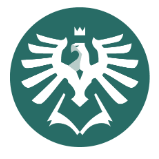 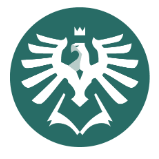 Jak propsat positioning do komunikace?
Lidé - nízká fluktuace, stálí zaměstnanci, navzdory automatizaci nepropouštíme
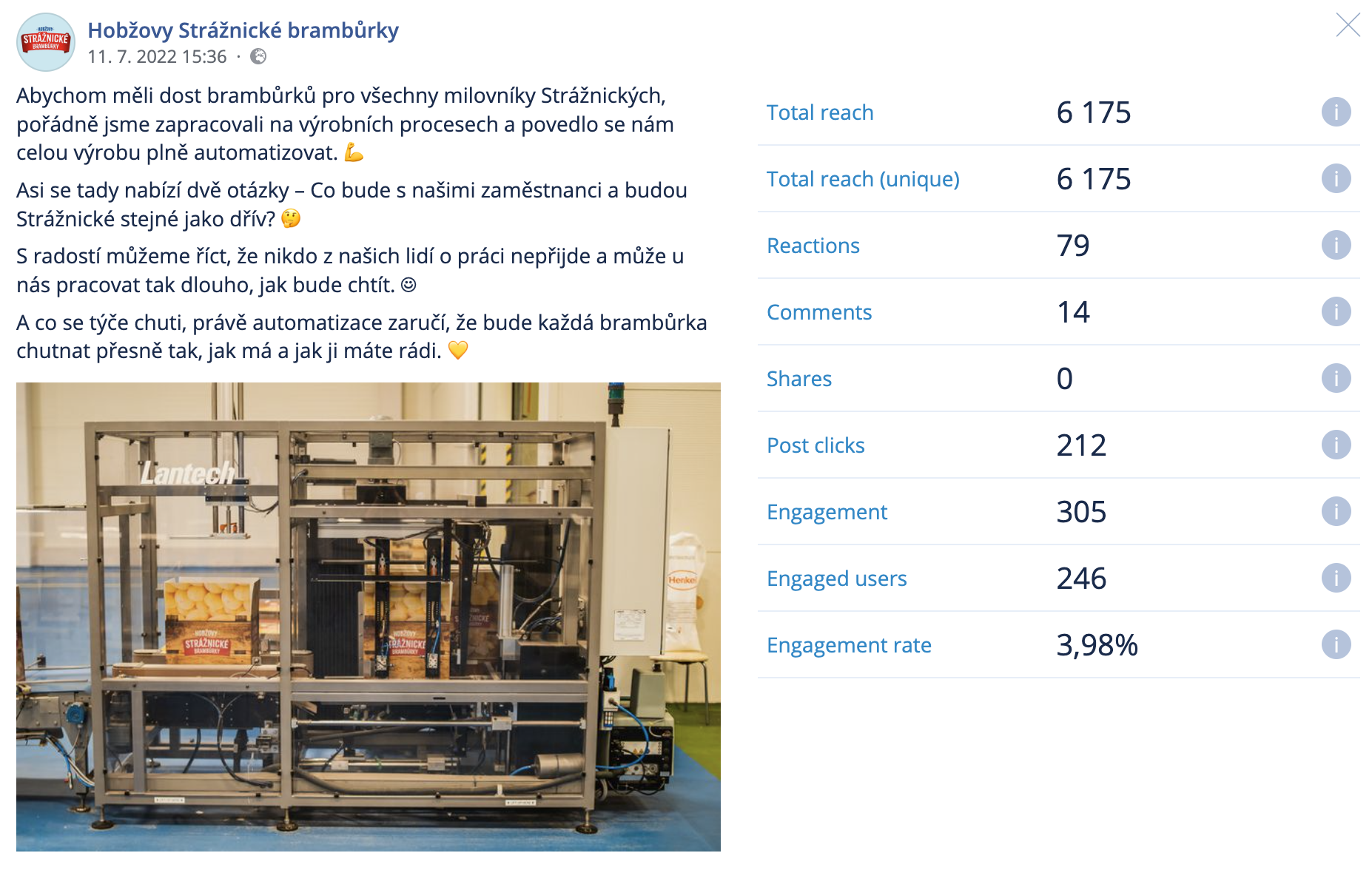 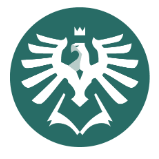 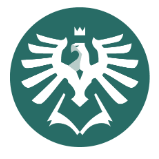 Jak propsat positioning do komunikace?
Positioning
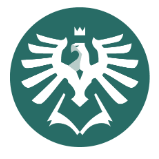 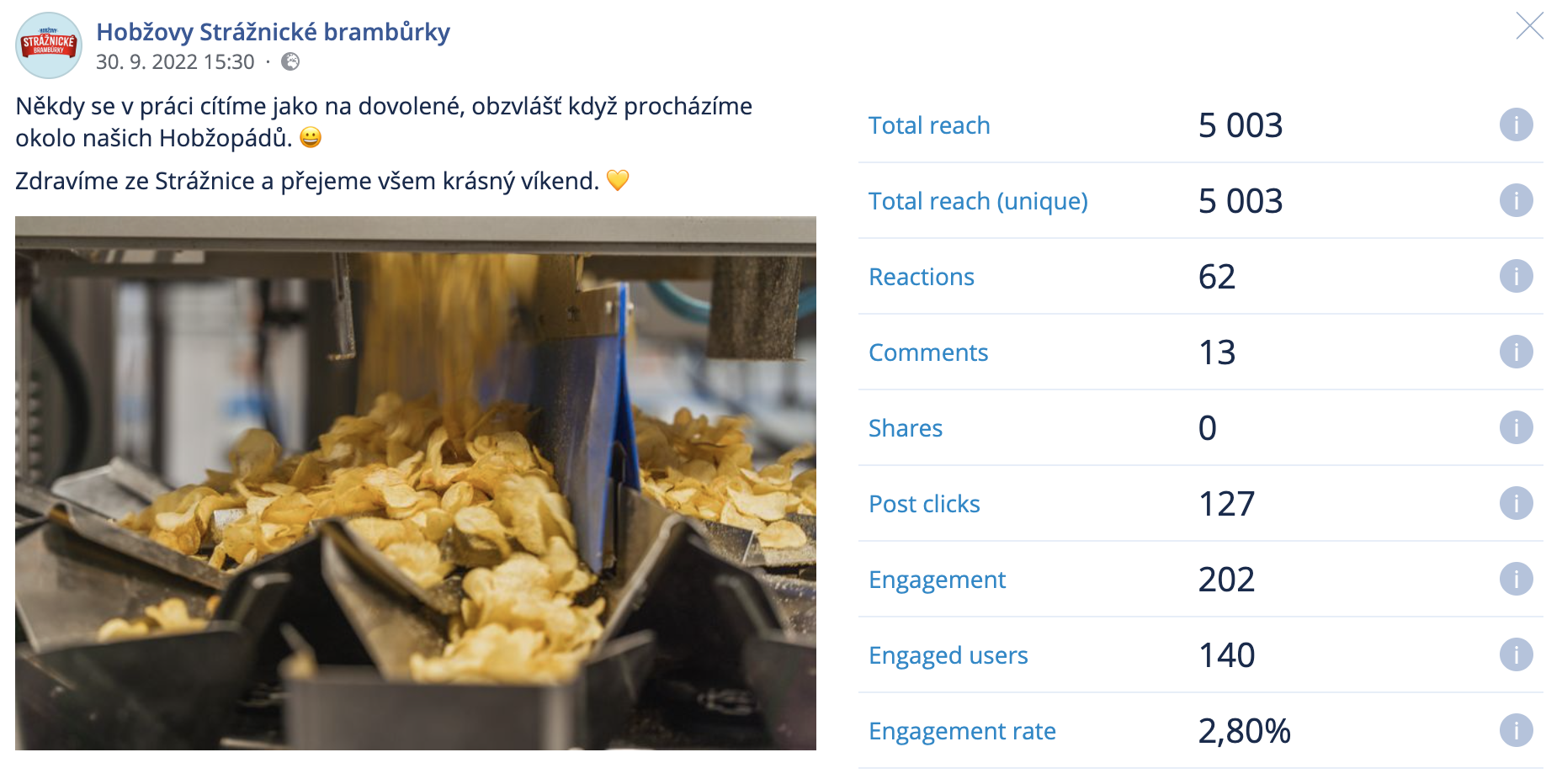 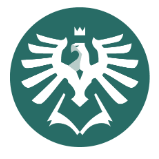 Jak propsat positioning do komunikace?
Zábava - obsah určený pro zabavení lidí a zapojení do komunikace
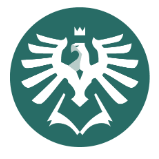 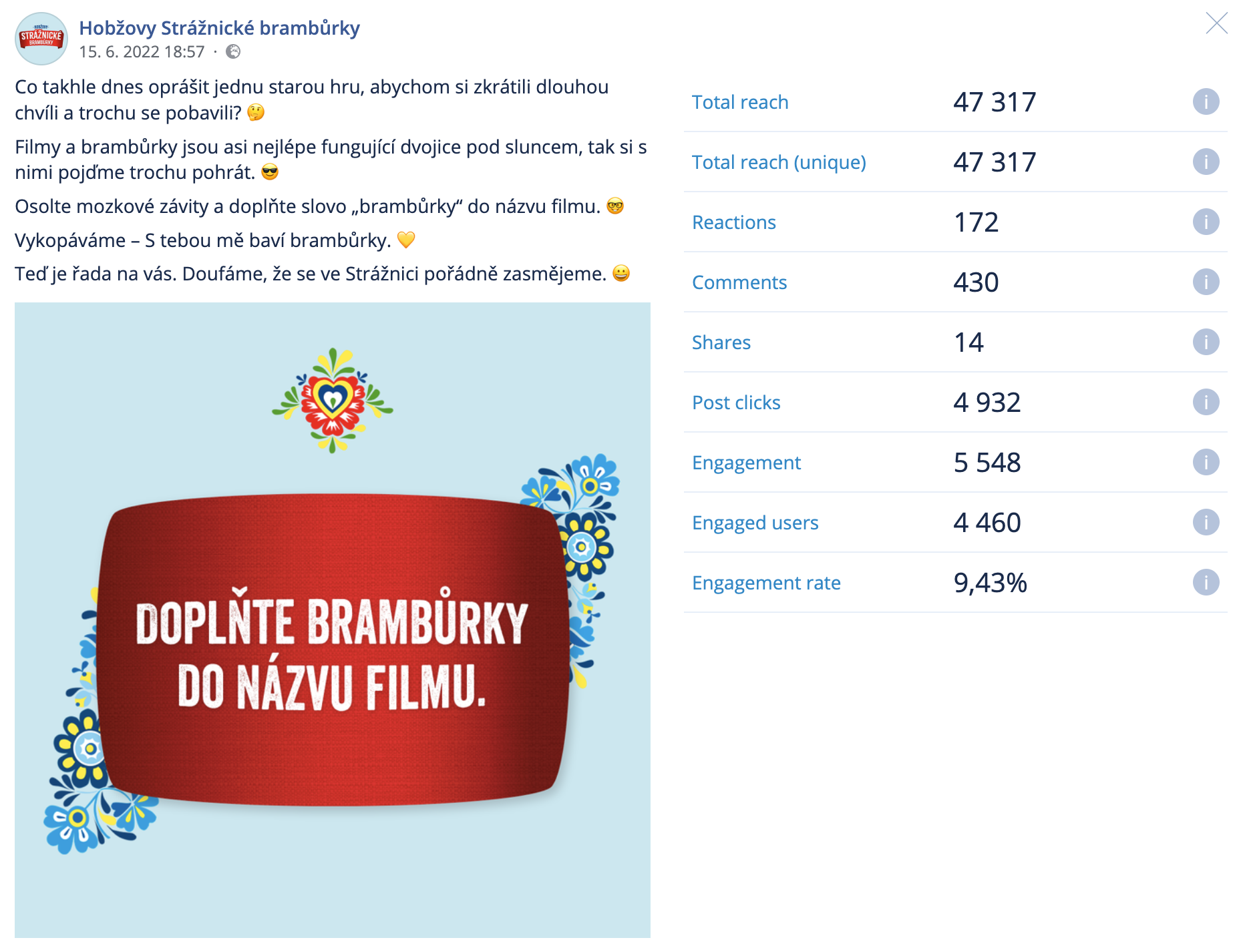 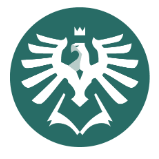 Jak propsat positioning do komunikace?
Zákazníci - co nám píšou lidé do zpráv a komentářů?
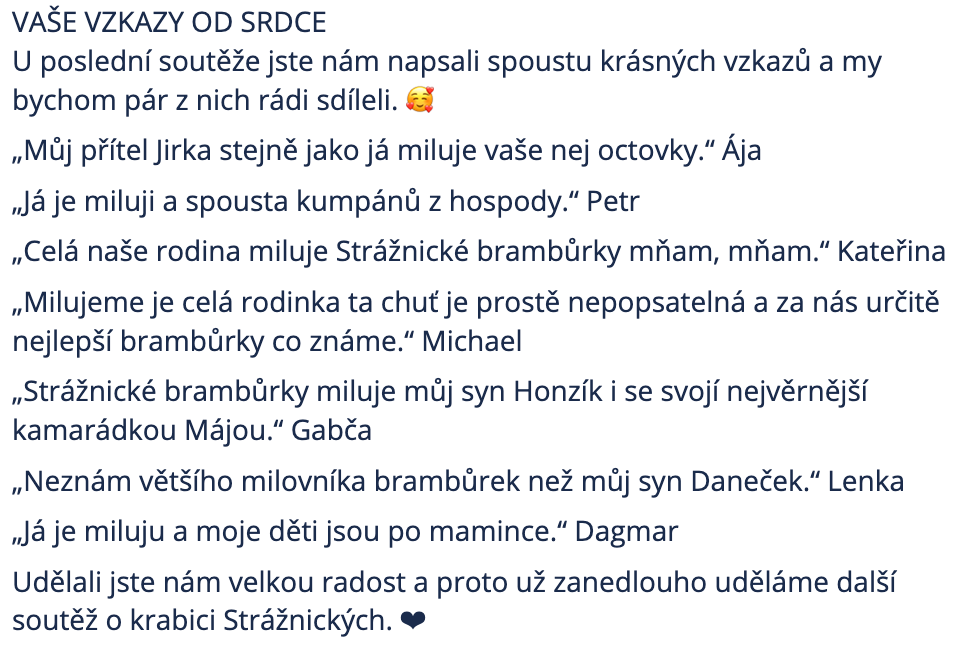 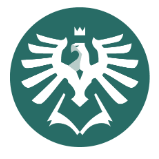 Porovnání s konkurencí
Cíl: Interakce			Rozpočet: ???
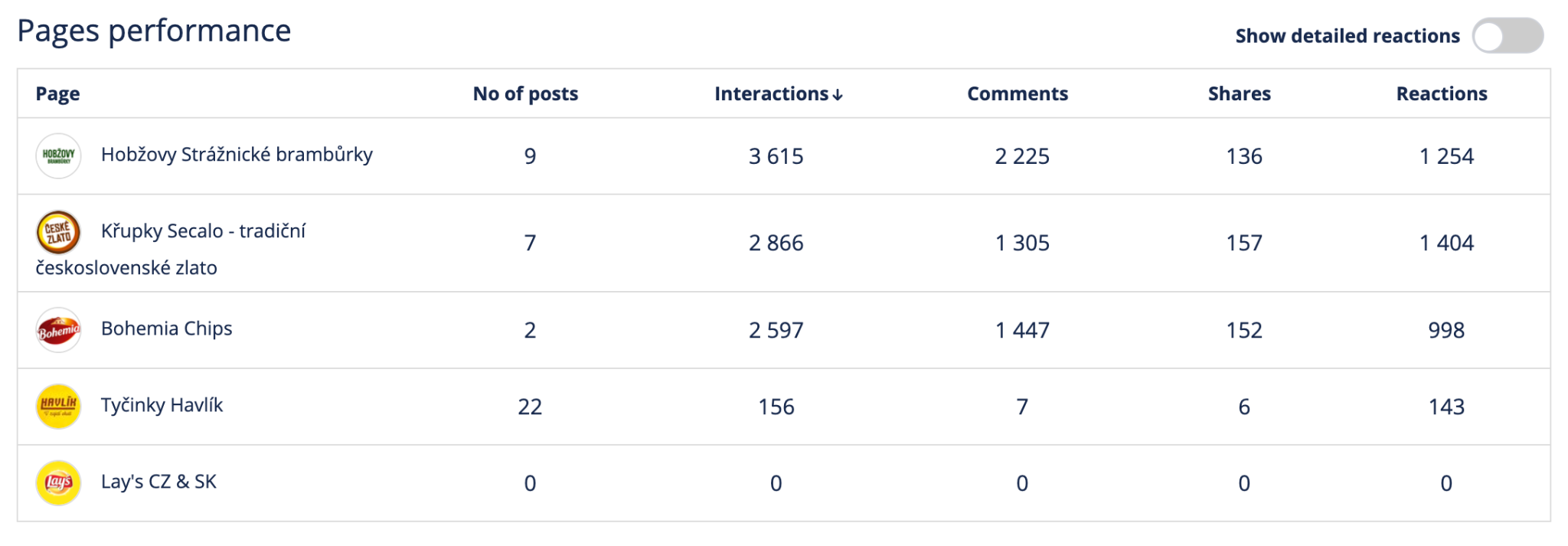 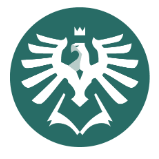 Jak vytvářet interakce se zákazníky?
Proč by měla firma budovat interakce se zákazníky?
Budování vztahu
Povědomí - Top of mind
Zapojení do komunikace - pocit sounáležitosti
Tvorba publik pro cílení reklamy
Podpora výsledků - více interakcí = větší dosah (viz algoritmus - minulá přednáška)
Brand salience - Vybavení při nákupním záměru
Získání autentického obsahu pro komunikaci (UGC)
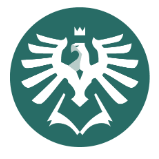 Jak vytvářet interakce se zákazníky?
Jak získávat interakce?
Otázky na zákazníky v kontextu produktu - kolik jste ujeli kilometrů?
Výzva k poslání fotografie - sdílejte s námi zážitky.
Názor na vybrané téma - máte radši kožené nebo riflové bundy?
Rady a tipy - pošlete nám tip na trasu pro motorkáře.
Zapojit do obsahu - viz doplňte brambůrky do názvu filmu.
Spokojenost - napište názor na produkt.
Soutěže - laciné, někdy kontraproduktivní.
Odkaz na známé - označte motorkáře.
Pochlubení se - ukažte mašinu!
Statistiky v rámci firmy - kolik vyrobíme brambůrků?
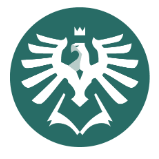 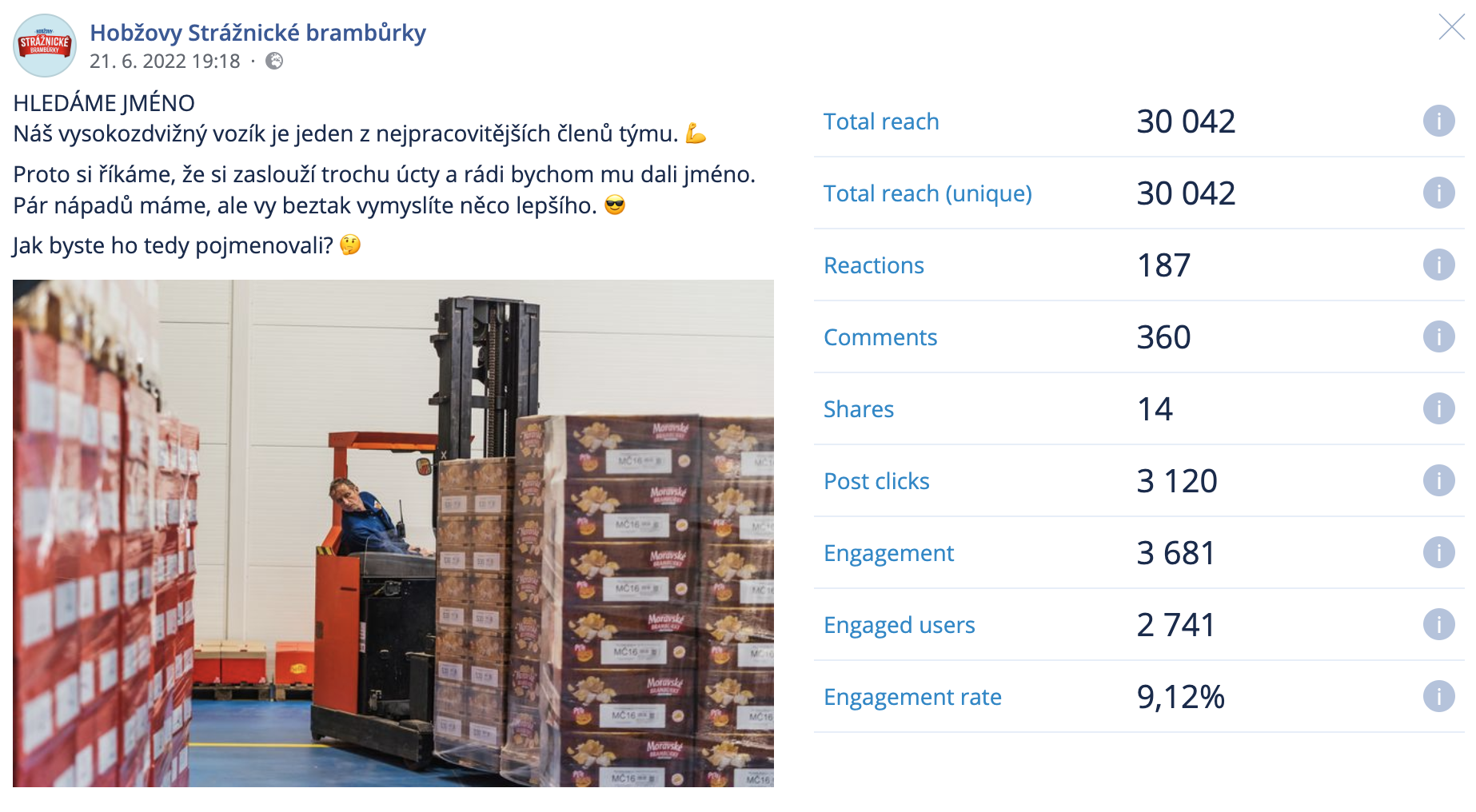 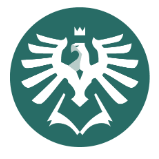 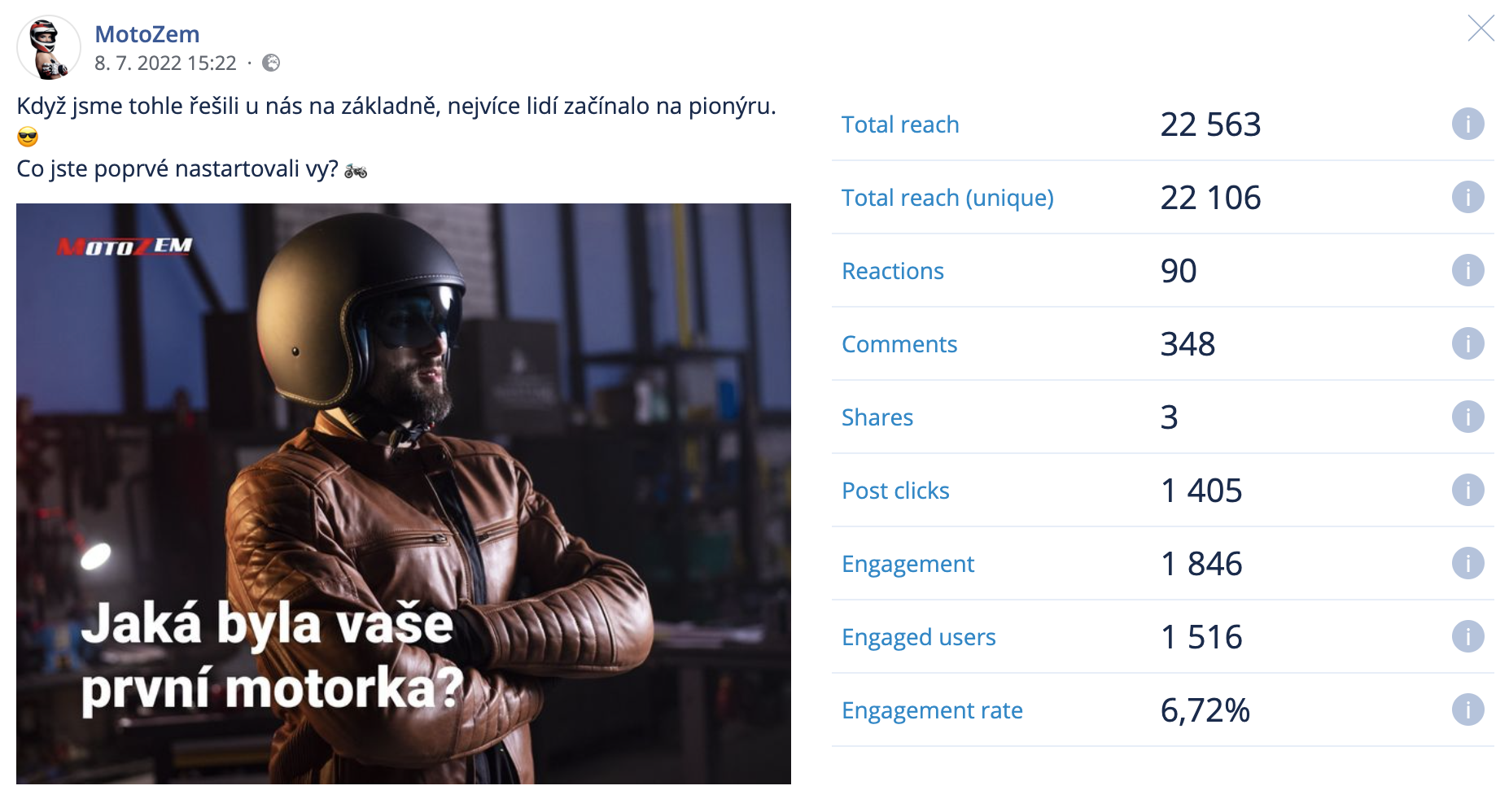 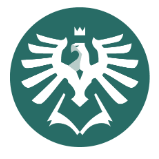 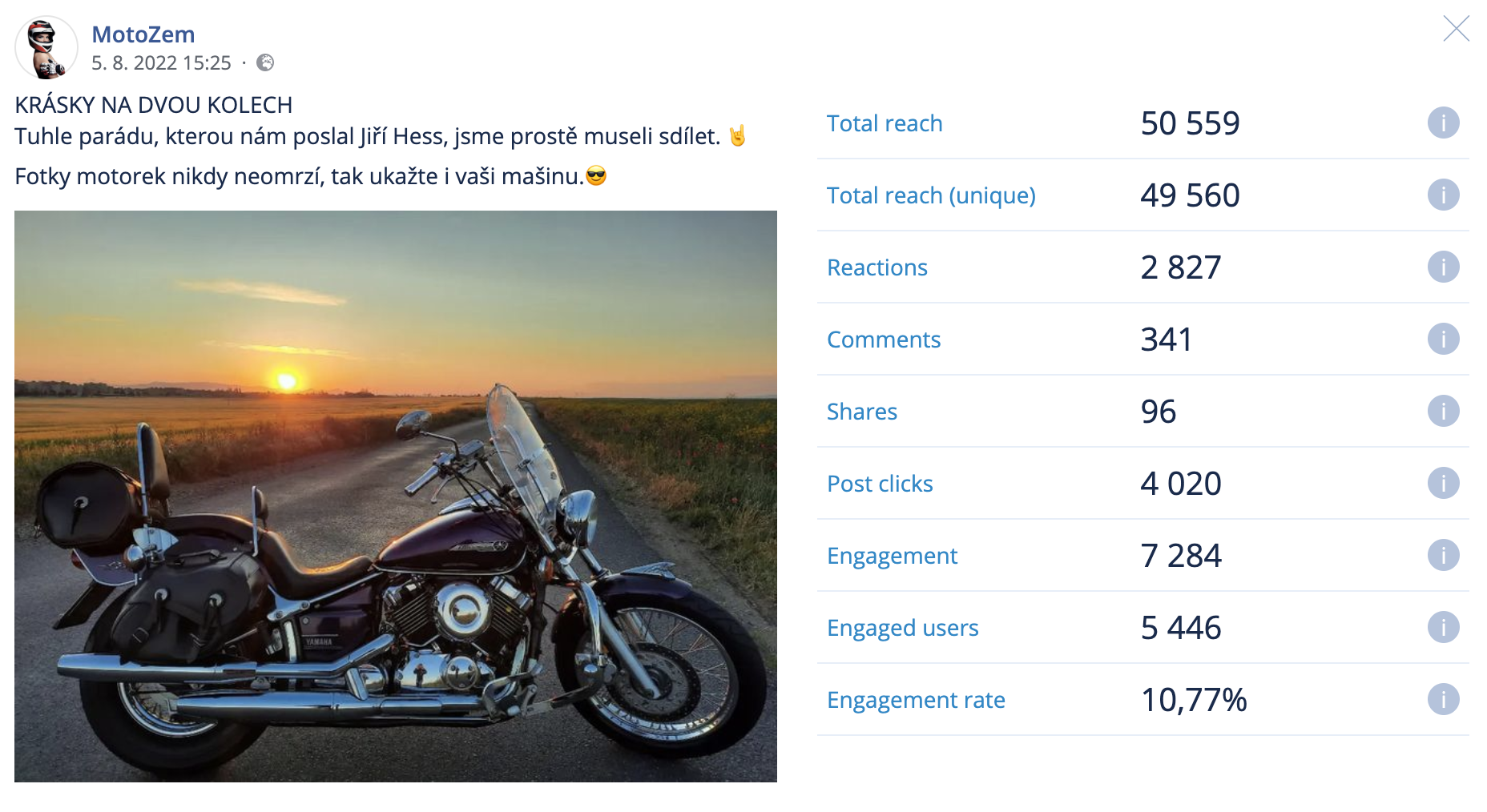 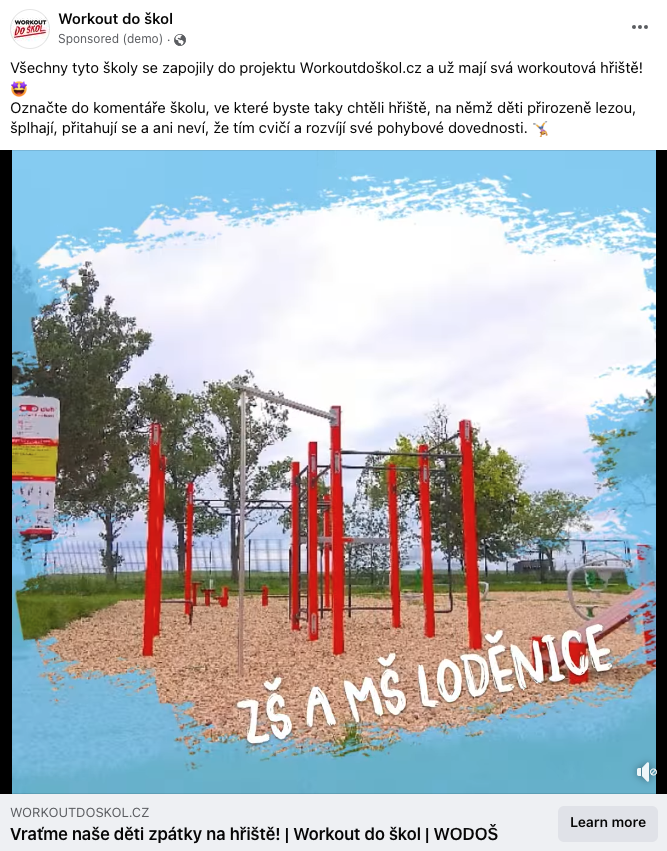 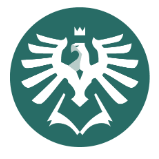 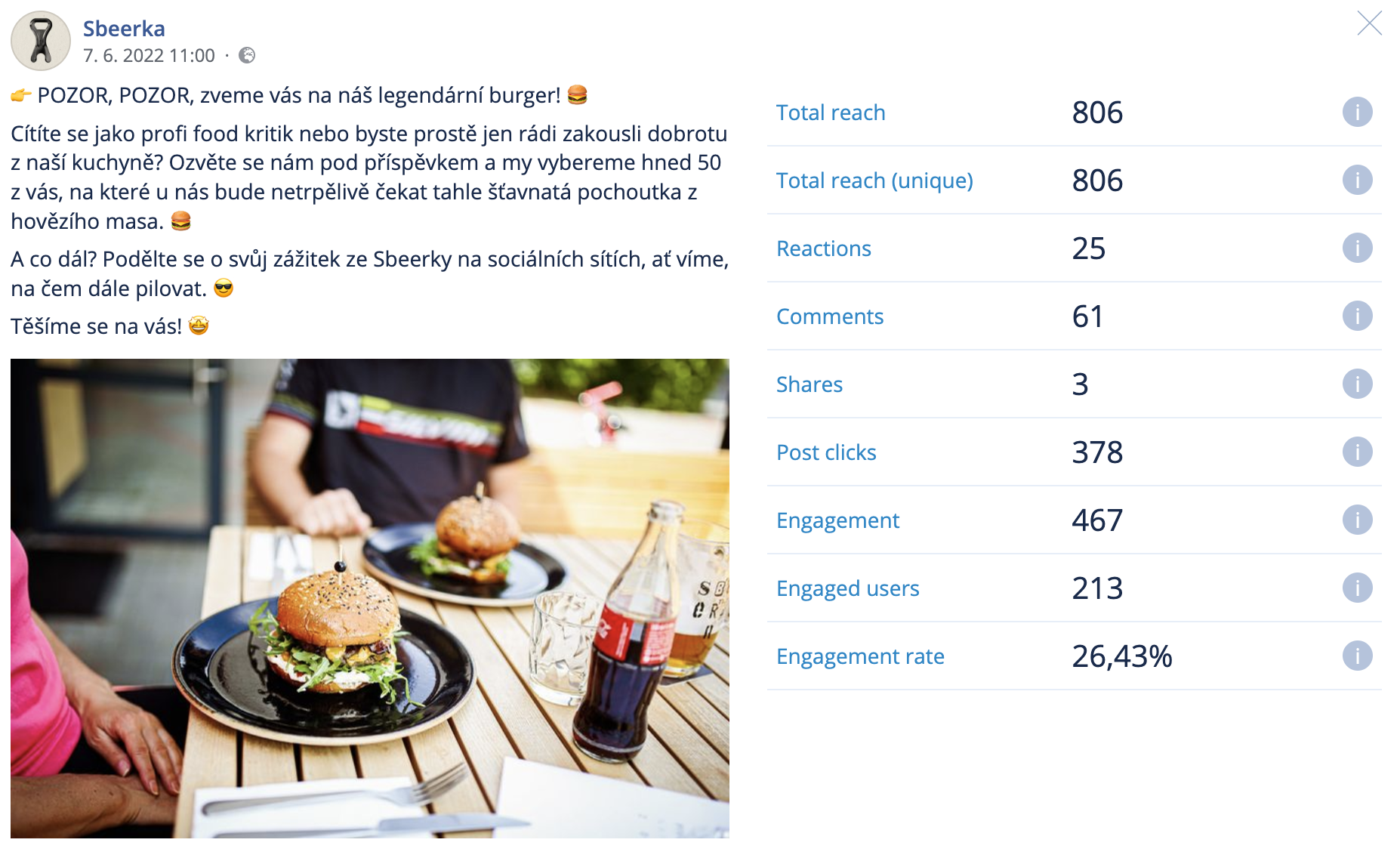 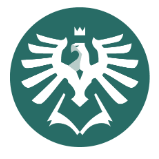 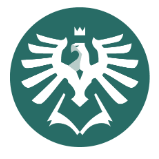 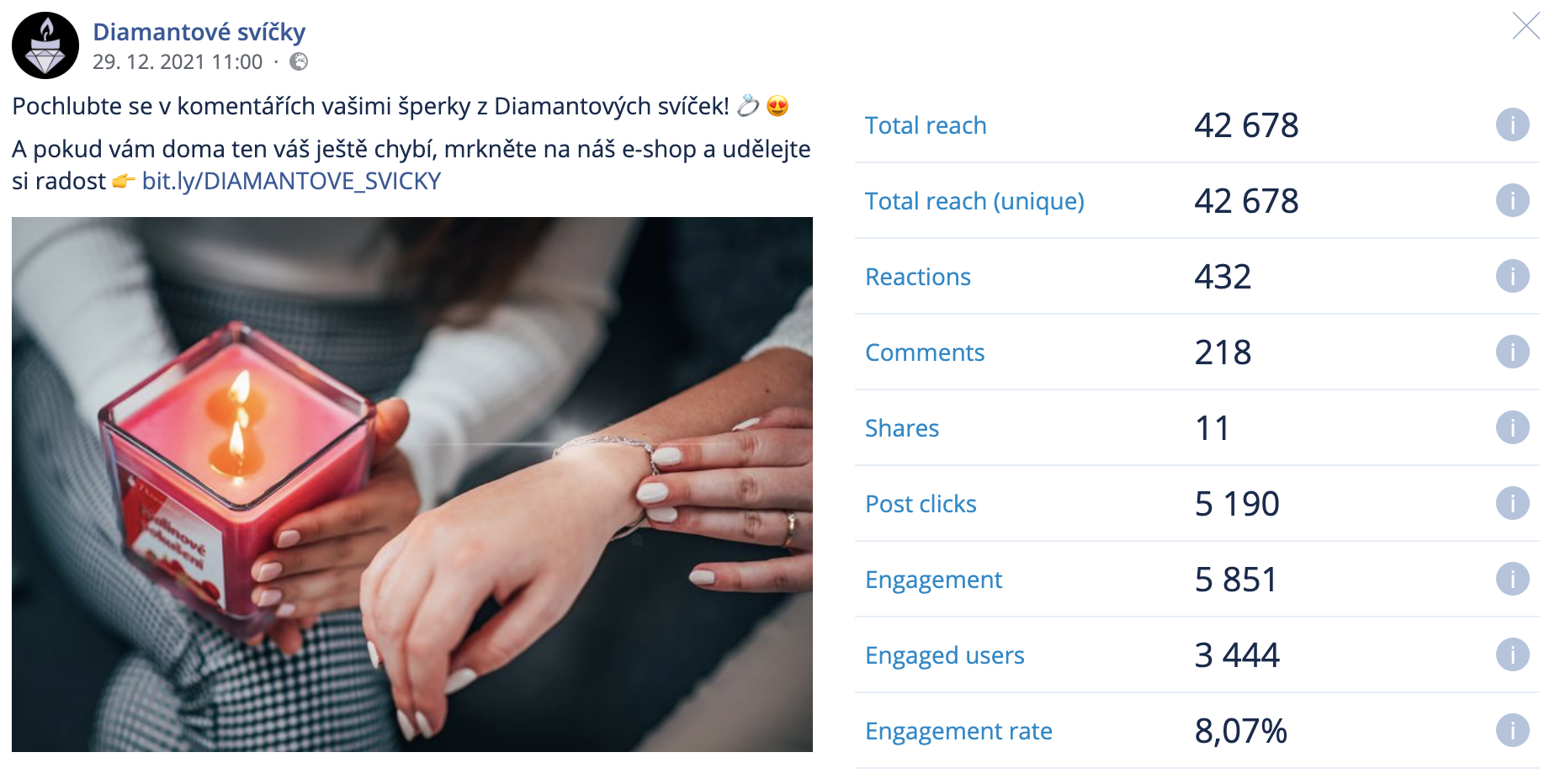 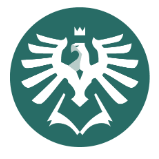 Jak se trollí trollové?
Firma Liftago se připojila k solidaritě vůči Ukrajině.
Odpůrci jejich krok “hlasitě” a velmi nevybíravě hejtovali.
Komentáře byly často nenávistné a sprosté.
Liftago mohlo tyto komentáře nahlašovat nebo skrývat, jelikož byly v rozporu s pravidly Facebooku.
Namísto toho se rozhodli na komentáře vtipně reagovat a zesměšnit hatery.
Tento krok byl v souladu s firemní komunikační strategií a celkovou image.
Odpůrci s největší pravděpodobností nebyli potenciální zákazníci, tudíž si firma obchodně neuškodila.
Naopak svou činností značně zvýšila dosah příspěvků a tím i počet oslovených lidí a povědomí obecně.
Zároveň tím podpořila image značky a naklonila si potenciální zákazníky.
Dosah se kromě SoMe rozšířil i do celé řady online a offline médií.
Souhrn nákladů (hodiny strávené komentováním) a přínosů (viz výše) byl nesrovnatelný nesrovnatelný.
Zároveň tímto vyslali message široké veřejnosti a podpořili “dobrou věc”.
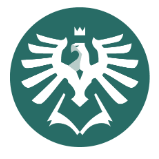 Jak se trollí trollové?
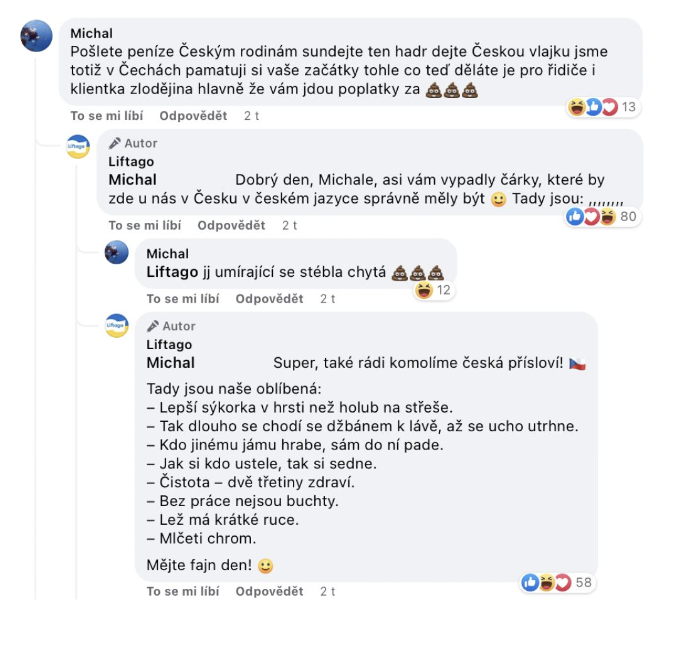 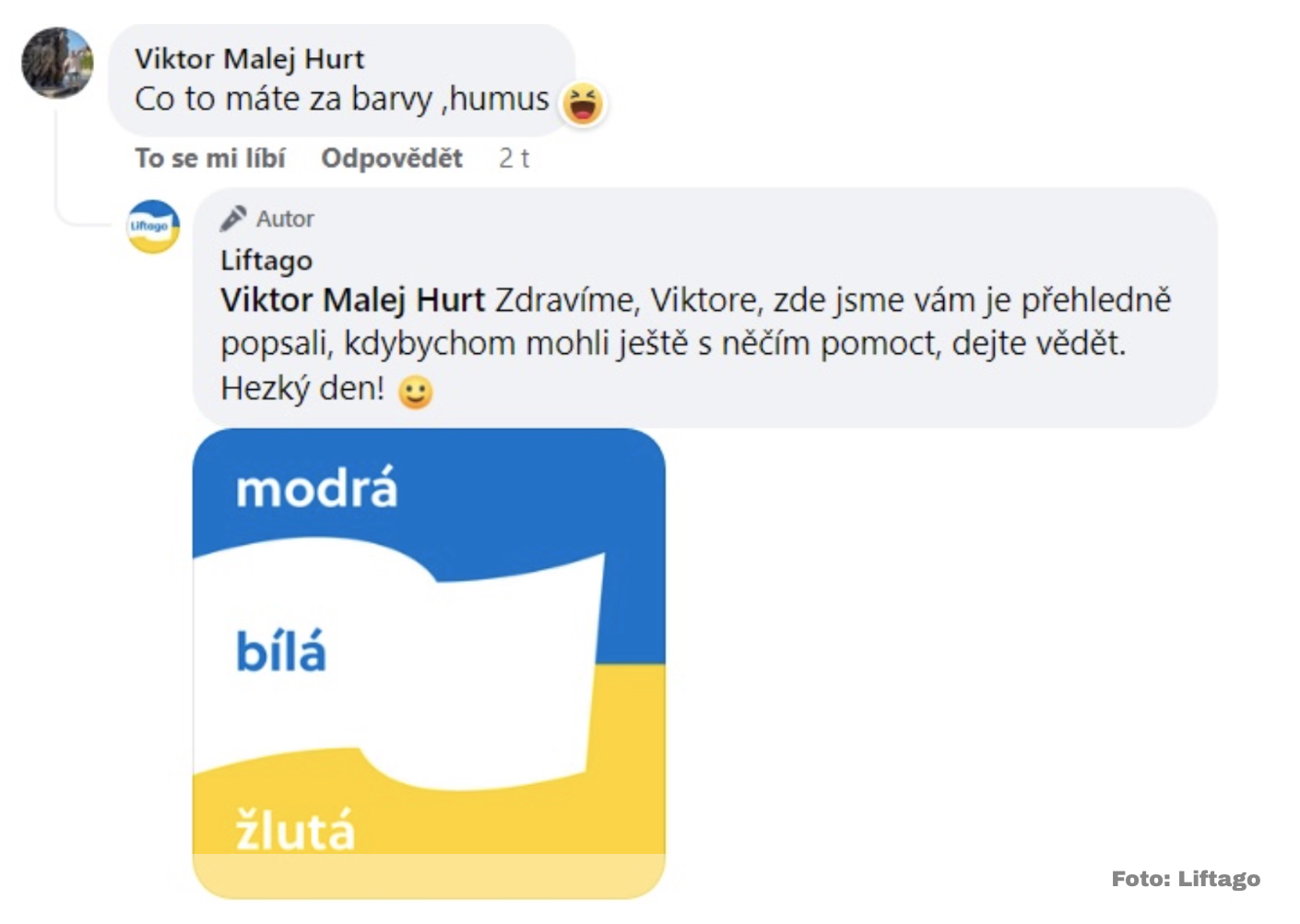 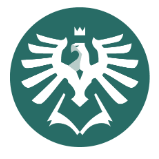 Jak se trollí trollové?
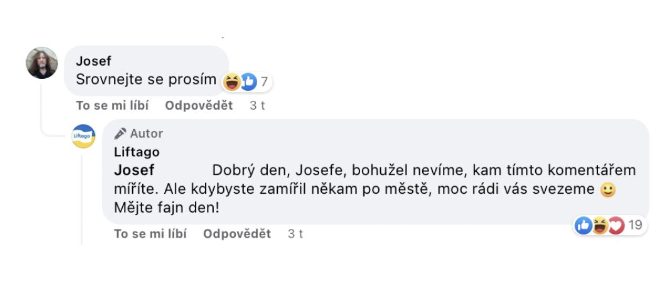 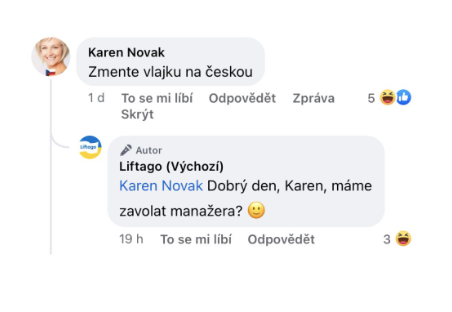 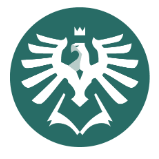 Jak se trollí trollové?
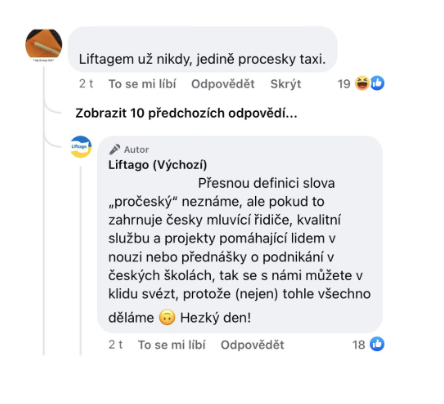 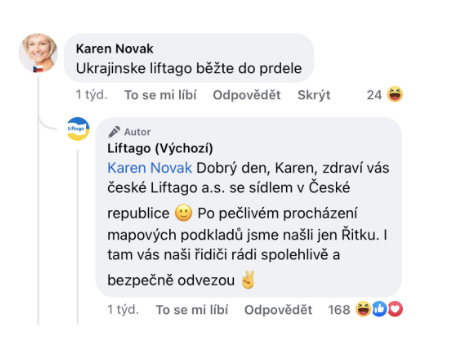 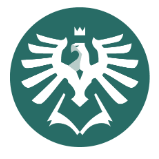 Týmový úkol - Odevzdat na konci semináře
Vyberte libovolnou firmu
Definujte zákaznické segmenty
Kdo jsou zákazníci? Kritéria - demografická, geografická, zájmy, behaviorální.
Určit velikost segmentů - kolik lidí je v daném segmentu?
Na který segment se zaměříte a proč?
Kdo je váš hlavní konkurent?
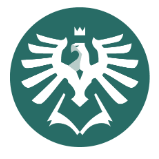 Týmový úkol
Positioning
Na jaký produkt nebo kategorii se zaměříte?
Jaké jsou benefity produktu? Co zákazník získá?
Jaké má výhody oproti konkurenci? Kdo je konkurent?
Čím je firma charakteristická? Image, historie, vznik, background.
Jakou má image? Konzervativní, průkopnická, drsná, přátelská, …
Jaká je message komunikace? Slogan, catchphrase, motto
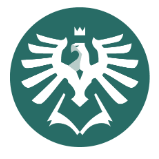 Týmový úkol
Navrhněte témata komunikace (aspoň 3)
Jak vybrat co komunikovat?
Produkt - vlastnosti, výhody, kategorie, velikost portfolia, návody …
Výroba - výrobní postup, suroviny, stroje, technologie, …
Firma - vznik, vývoj, aktuality, poslání, vize, cíle, … 
Lidé - zaměstnanci, majitelé, vztahy, spokojenost, představení, …
Positioning - image, konkurenční výhody, benefity, odlišení, …
Obor - co se děje v odvětví, trendy, vize, výzvy, novinky, tipy, …
Zákazníci - reference, UGC, užívání produktu, příběhy, … 
PR - akce, sponsoring, CSR, charita, …
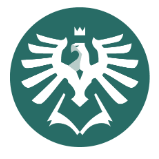 Týmový úkol
Navrhněte příspěvek pro každé téma
Co obsahuje příspěvek?
Myšlenka / cíl 
Pro jakou fázi nákupní procesu je? (Oslovení, interakce, výběr, nákup)
Foto / video / grafika - stáhnout z Googlu / FB nebo nakreslit
Text
Jak byste zacílili reklamu? (Zájmy, věk, pohlaví, povolání, remarketing)
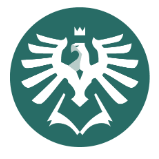 Týmový úkol
Napište reakci na komentář
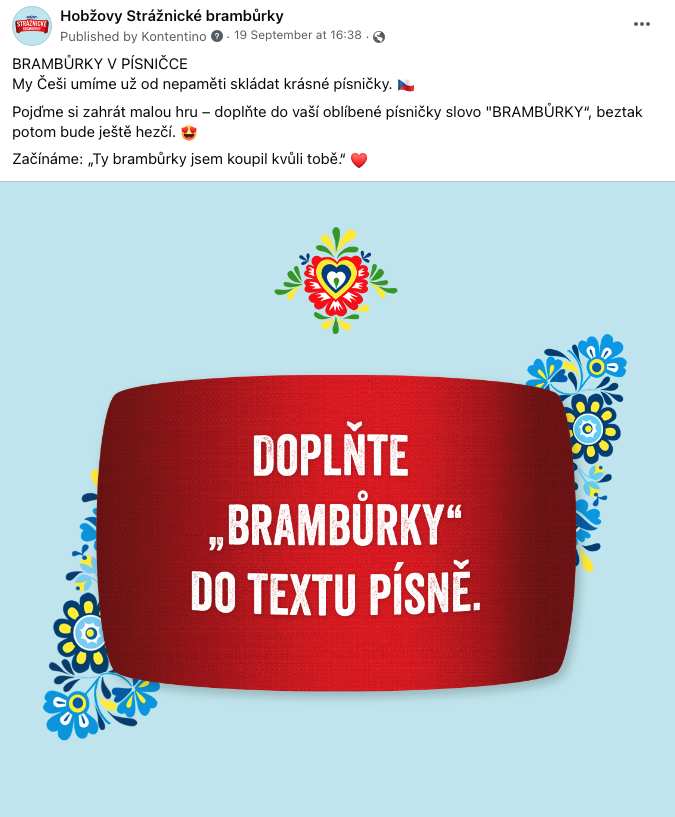 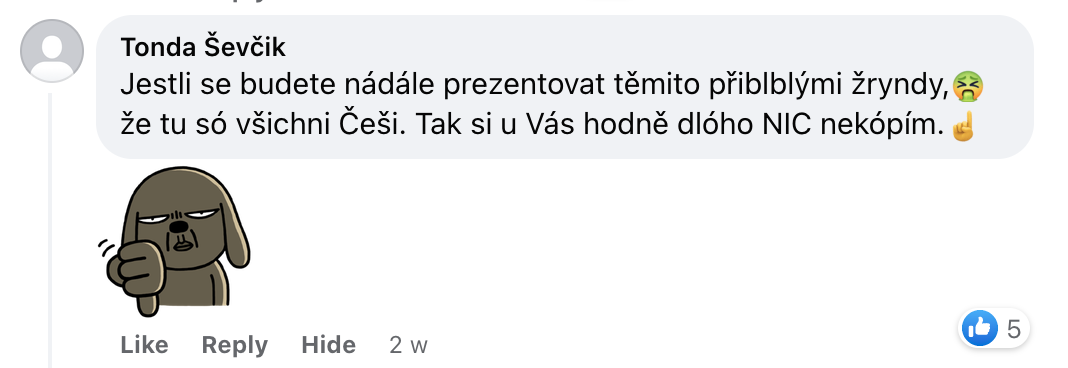 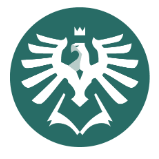 Týmový úkol
Napište reakci na komentář
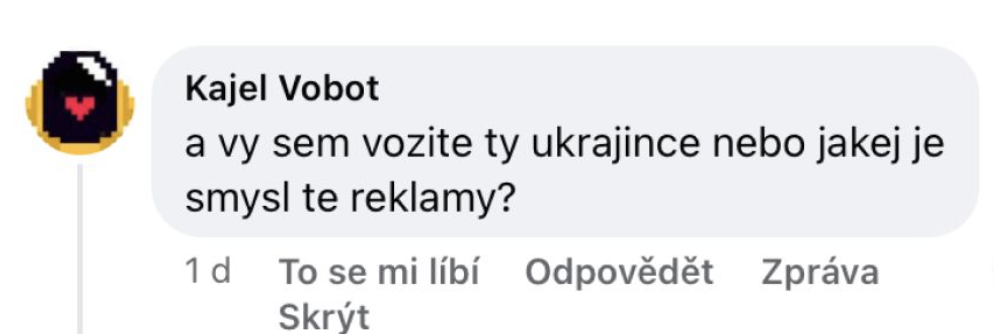 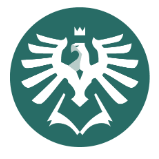 Týmový úkol
Napište reakci na komentář - Pride pochod
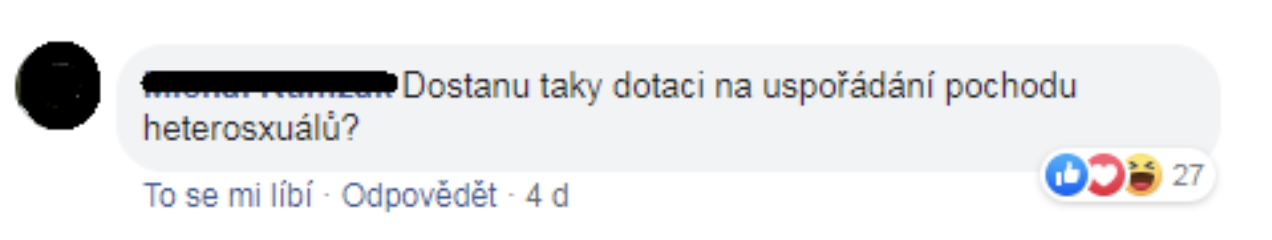